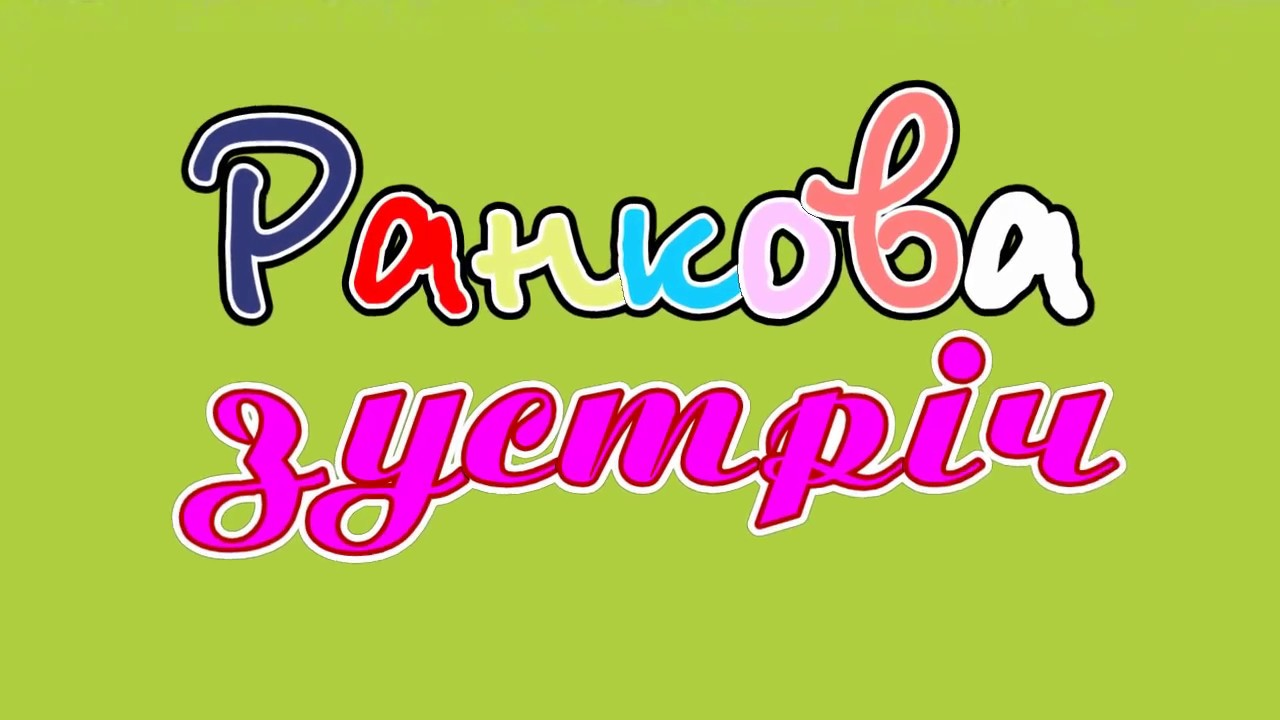 Середа – 6 вересня
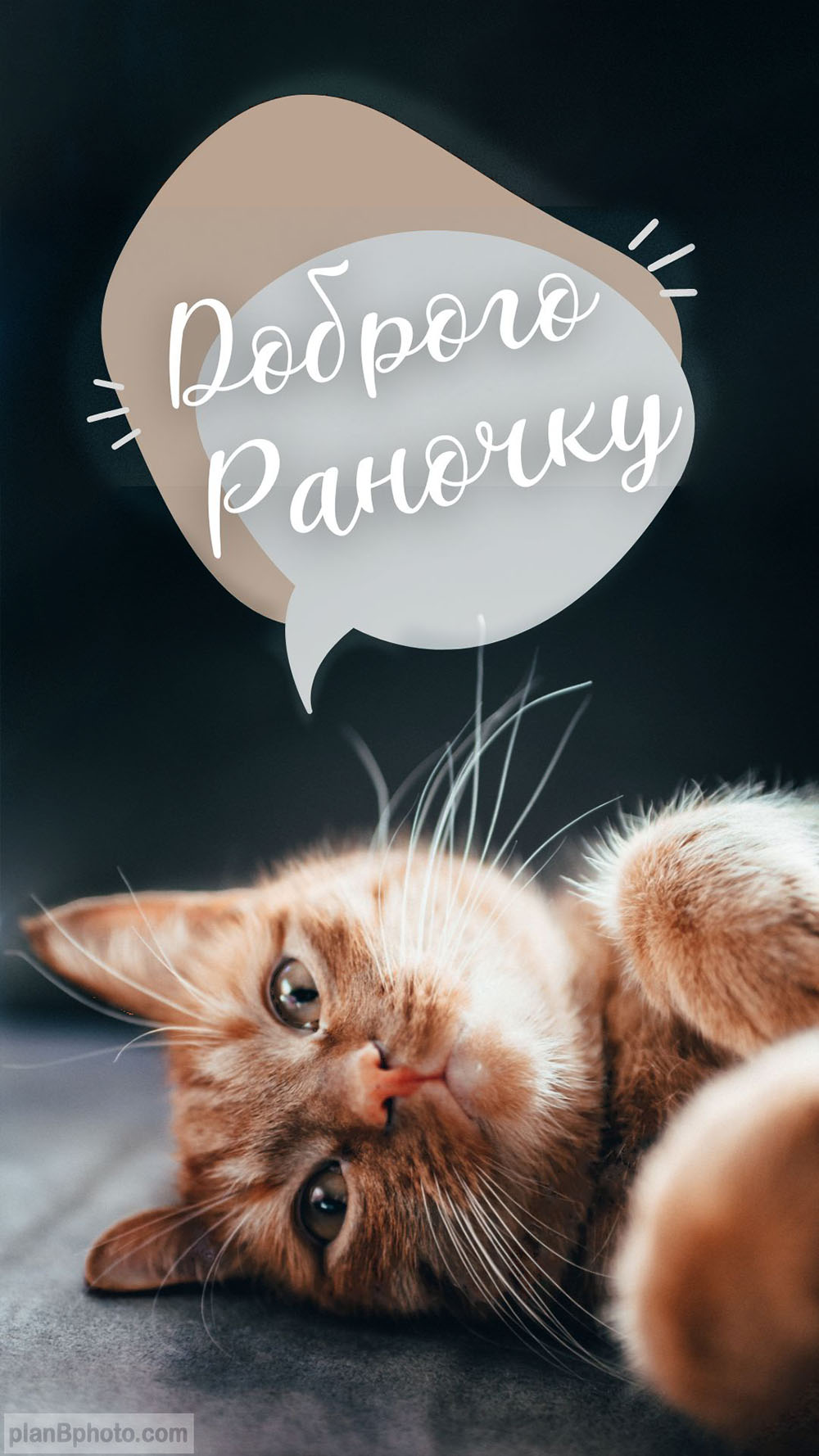 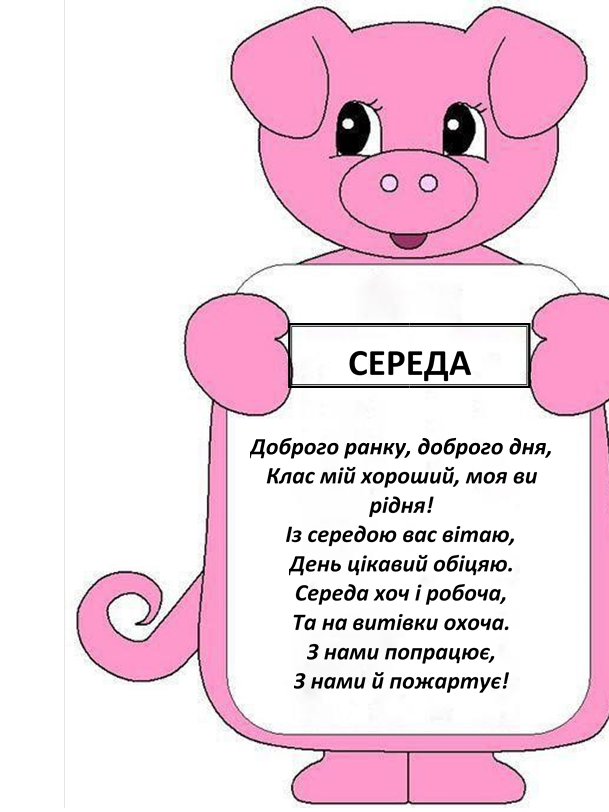 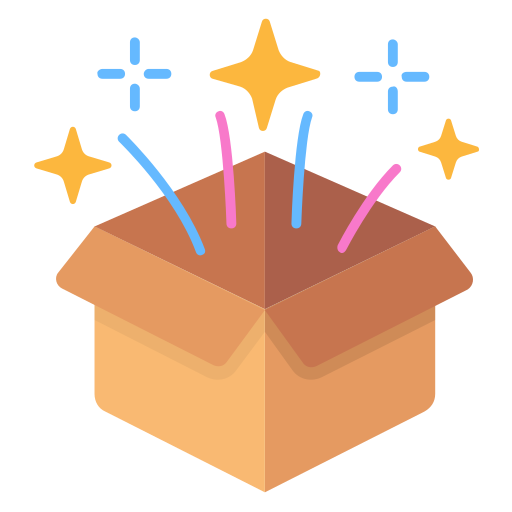 Тема тижня:
спорт
Тема дня:
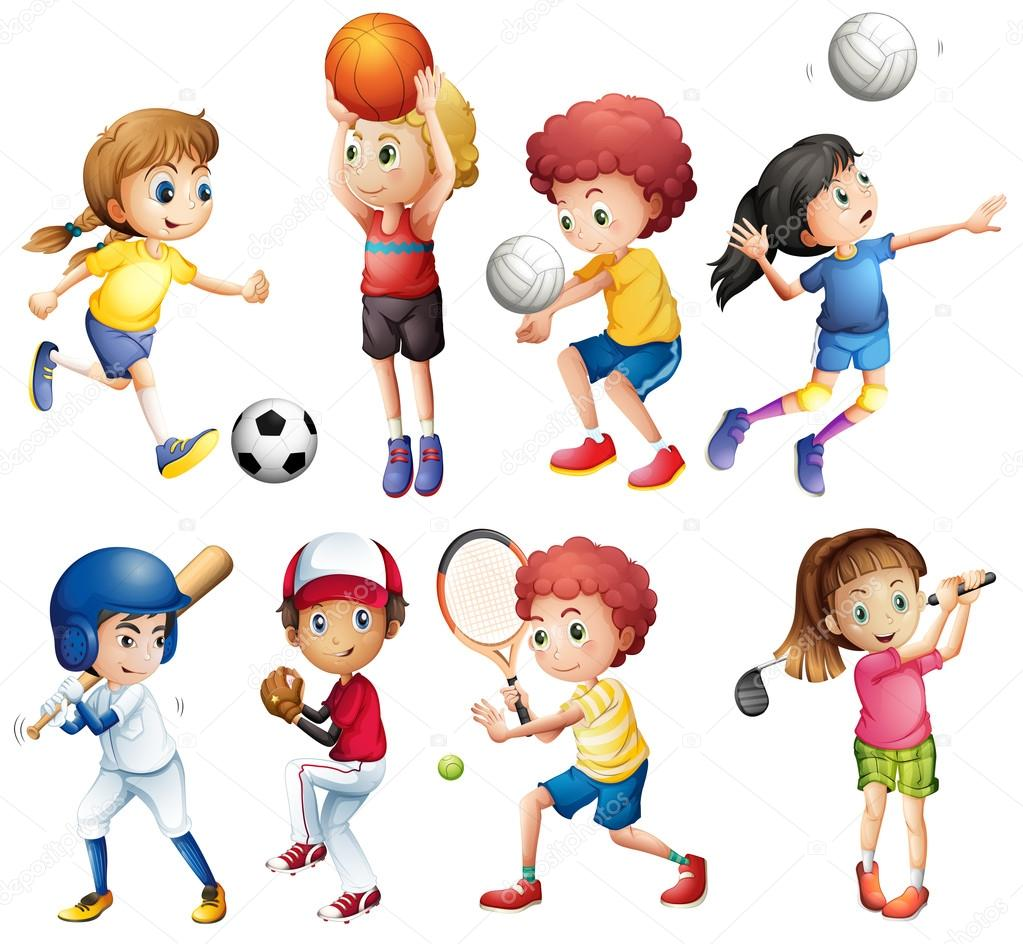 Тема дня:
Мій 
улюблений вид спорту
Новини дня
Пора року
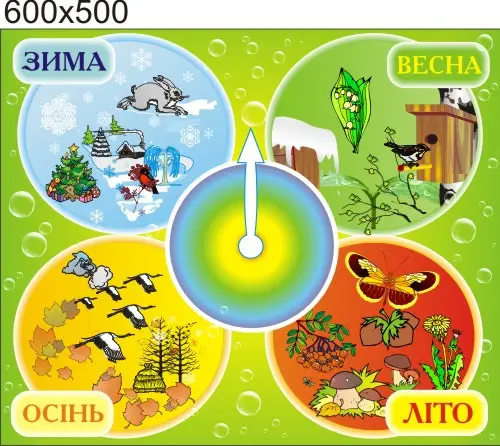 Новини дня
День тижня
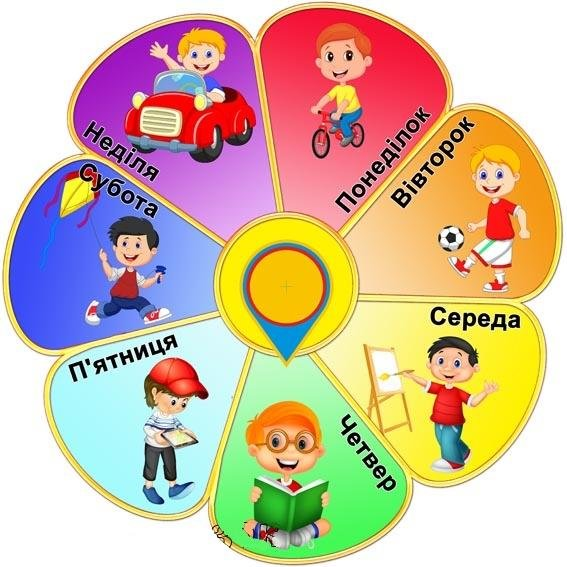 Новини дня
Число, 
   місяць
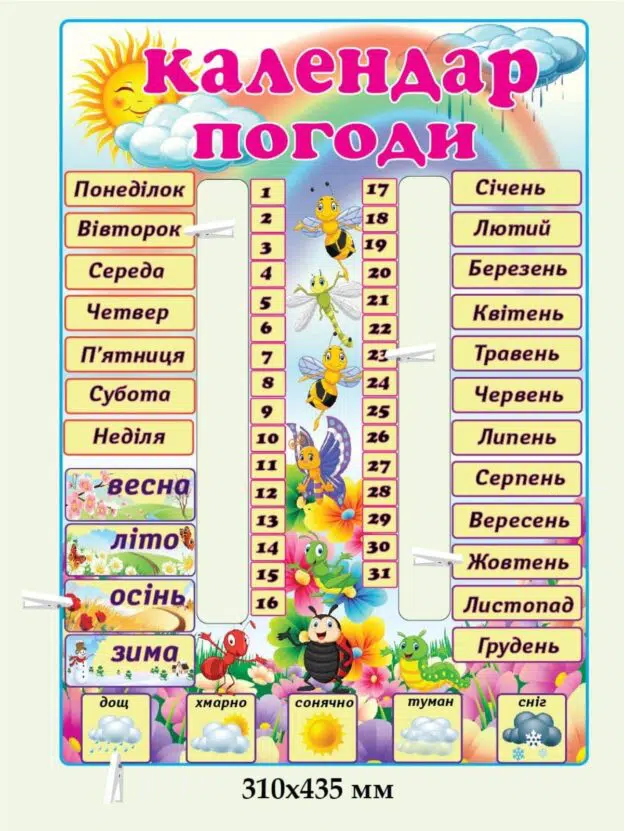 Новини дня
Стан неба:
Ясно
Хмарно
Похмуро
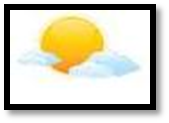 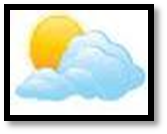 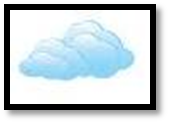 Новини дня
Сила вітру:
Тихо 
Легкий
Помірний
 Сильний
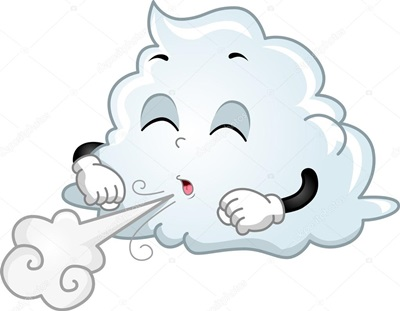 Новини дня
Опади:
Дощ 
Сніг
Град
Туман
 Іній
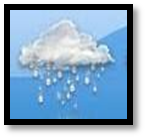 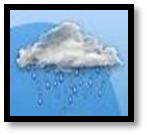 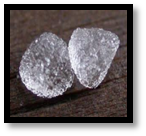 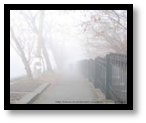 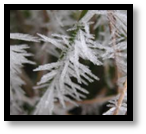